Identifying and understanding customer needsmpl
Careers In the Curriculum Tutor Time Learning Journey 
Key Stage 3
Positive Me – Growth Mindset
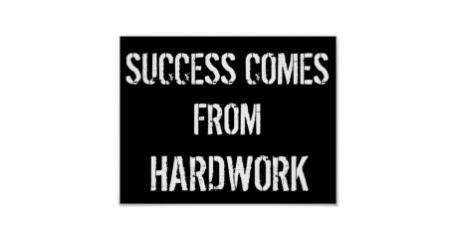 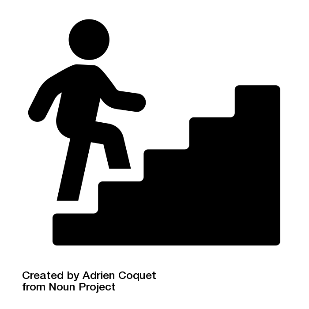 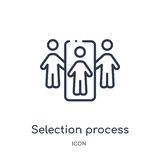 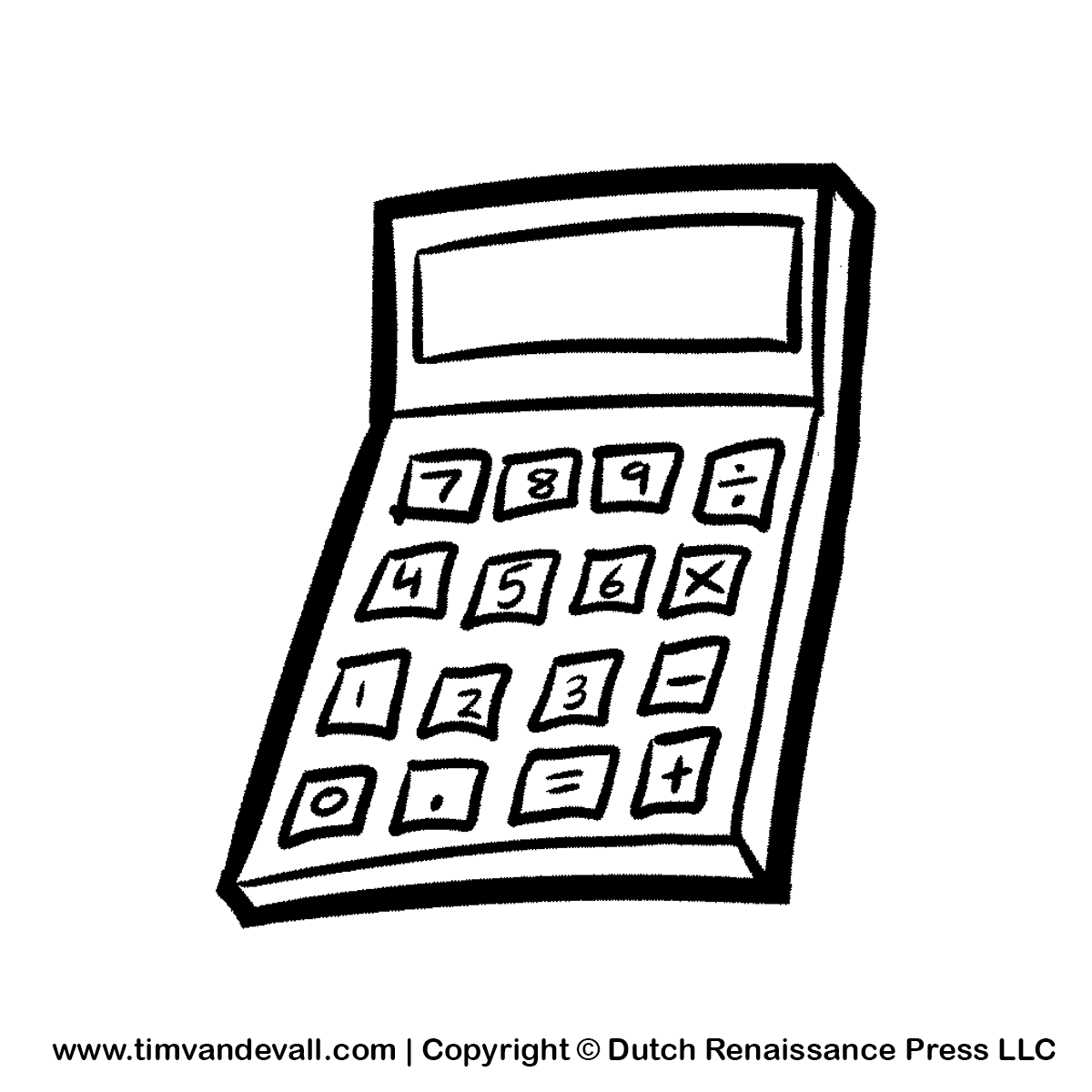 Positive Me – Growth Mindset
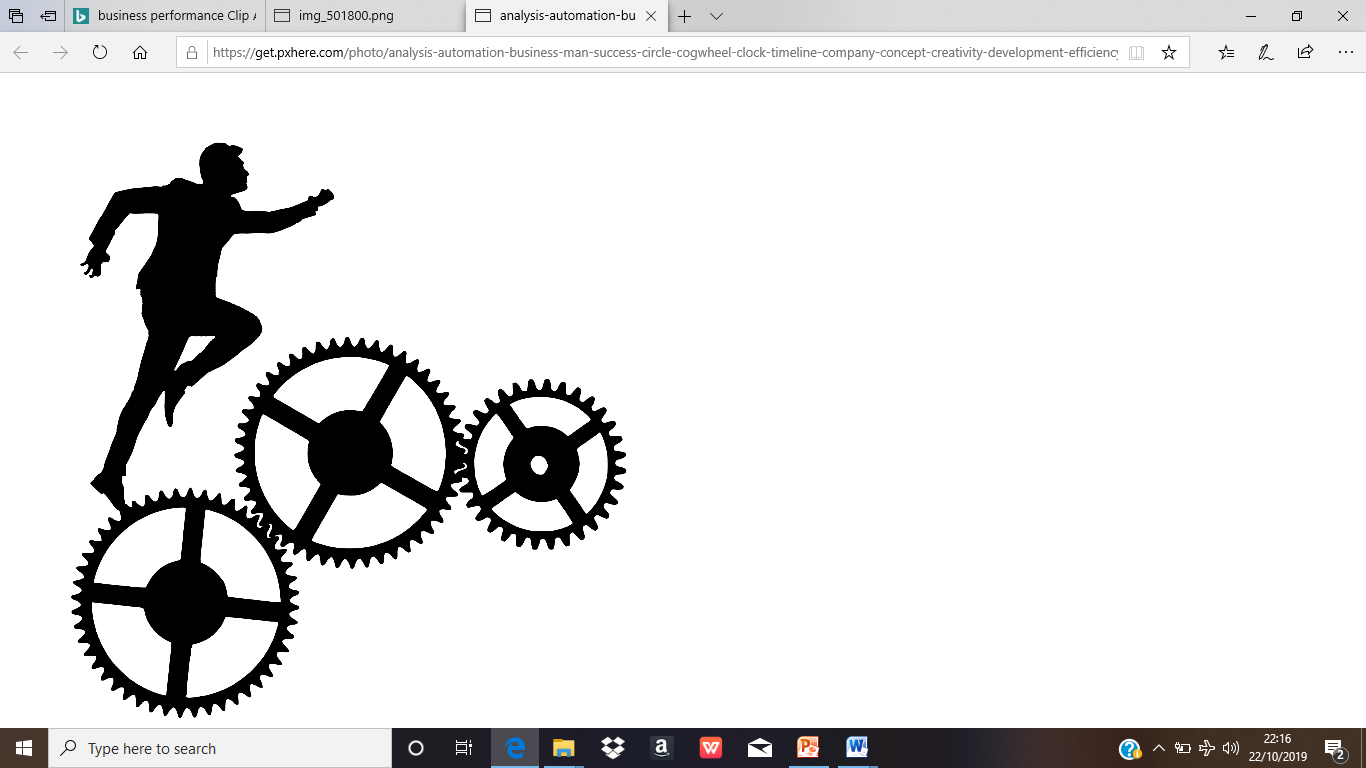 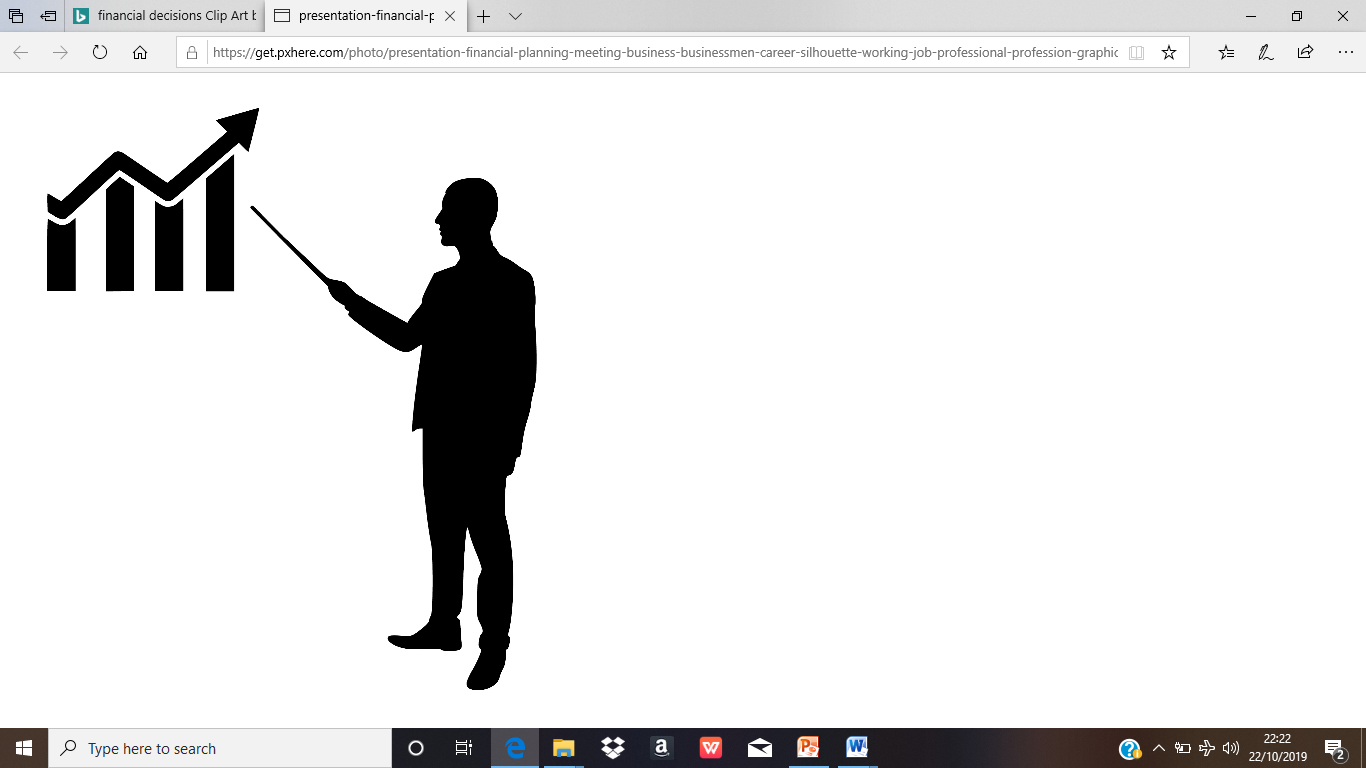 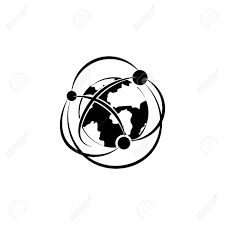 Summer Term
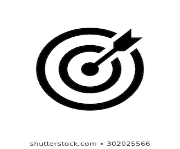 The Best of Me
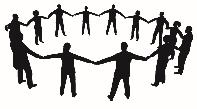 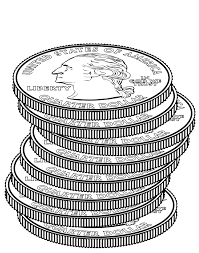 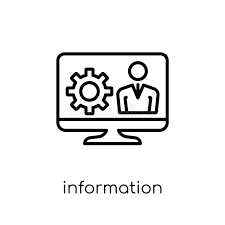 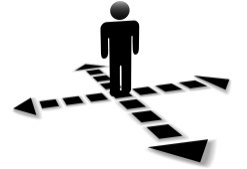 Introducing Resilience
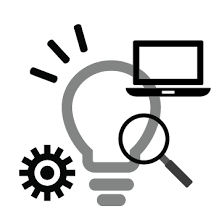 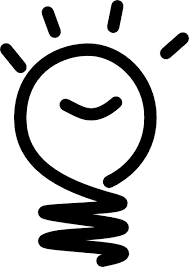 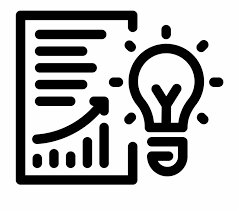 Spring Term
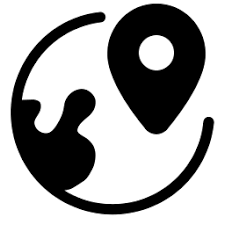 Study Smart
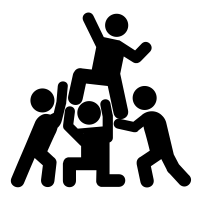 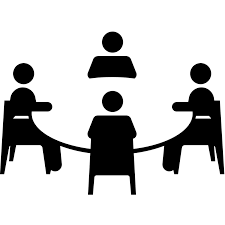 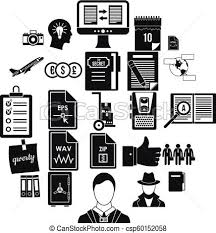 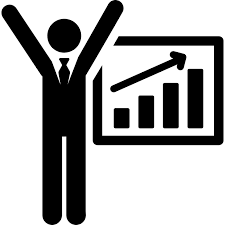 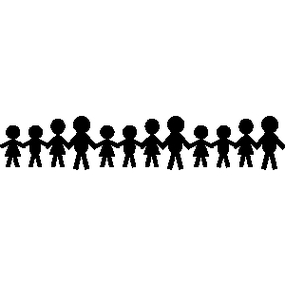 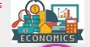 Team Work
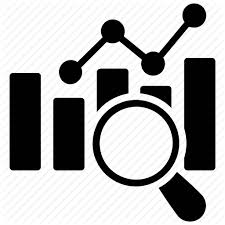 Autumn Term
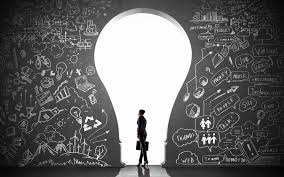 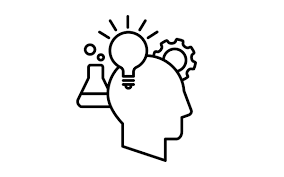 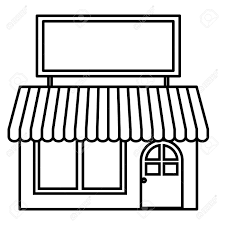